第25回参院選の総括と今後の展望
情報パック8月
○「亥年」参院選・自民党の「鬼門」を突破○参院改憲議席4議席届かず○安倍首相、二つの「憲政史上初」へ○共産党は停滞、むしろ減退○「れいわ新選組」
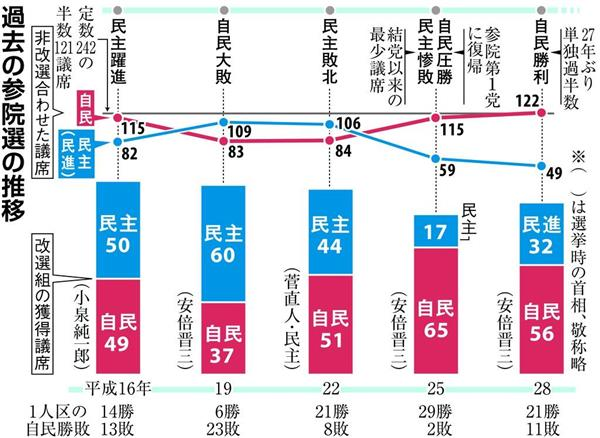 [Speaker Notes: 2016年参院比例

2013年参院比例]
一人区　３２
秋田、岩手、宮城、山形、新潟、長野、滋賀、愛媛、大分、沖縄

自民２２勝１０敗（前回は２１勝１１敗）
各党の総括
＜自民党＞
結果：与党で７１議席（自民は５７議席）
与党で過半数（５３）、与党で改選過半数（６３）
＜公明党＞ 
結果：１４（＋３）７選挙区で全勝
比例票減で党内論議
＜立憲民主党＞　
結果１７（８増）
党内から不満。戦略ミス。２０は行けた。
＜国民民主党＞
６議席（２減）
憲法改正論議には応じる
非改選を合わせて２１議席
＜共産党＞
目標：比例８５０万、７議席以上獲得、得票率１５％
結果：比例４４８万、７議席、得票率８．９５％
結果に対する評価
三年前は６０６万、１０．７４％
野党共闘について
「３年前の共闘に比べると非常に質が高まった」と手ごたえを語った。（小池晃書記局長）
共産党の候補を無所属で２、党の候補で１（福井）
「れいわ新選組」山本太郎代表
今年４月に旗揚げ。支援者から４億円の寄付。
全国比例で約２２８万票獲得。得票率は４．６％
今後、左派票を集める受け皿に？
主張
「反原発」「反消費税」「辺野古新基地建設中止」

山本太郎氏：比例で約99万票（最多）
総合評価
国民は安定政権をもとめた
自民党、政権奪還から６連勝　６年７か月
安定走行可能な燃料補給ができた
６連勝の中の自民党の比例選の得票率は三割程度
７割近い異論の存在を政権に思い起こさせ、丁寧な運転を促すべき
憲法改正へ論議を
これからの展開
安倍首相　衆院解散の時期探る
11月には通算在職日数で歴代最長に

臨時国会　８月１日～５日
内閣改造　９月半ばに
菅氏、麻生氏は続投か
役員人事
二階氏と岸田氏の処遇
改憲に対する布陣は
外交
日韓関係　米国の「仲介」は
日米貿易交渉
ホルムズ海峡「有志連合」への対応
８月下旬　G７　フランス
９月上旬　訪露　首脳会談

内政
消費税１０％に（１０月１日～） 
１０月２２日　天皇陛下の「即位礼正殿の儀」